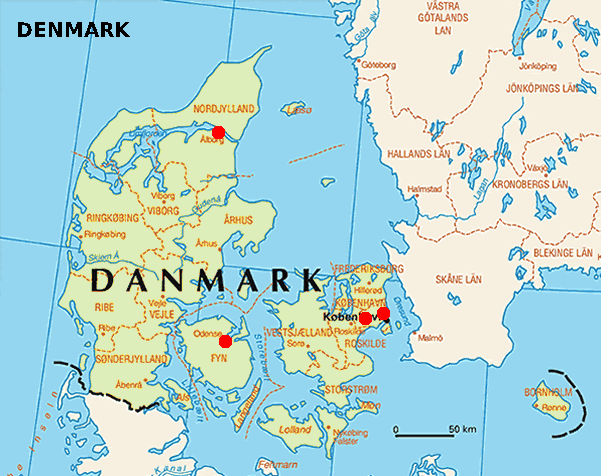 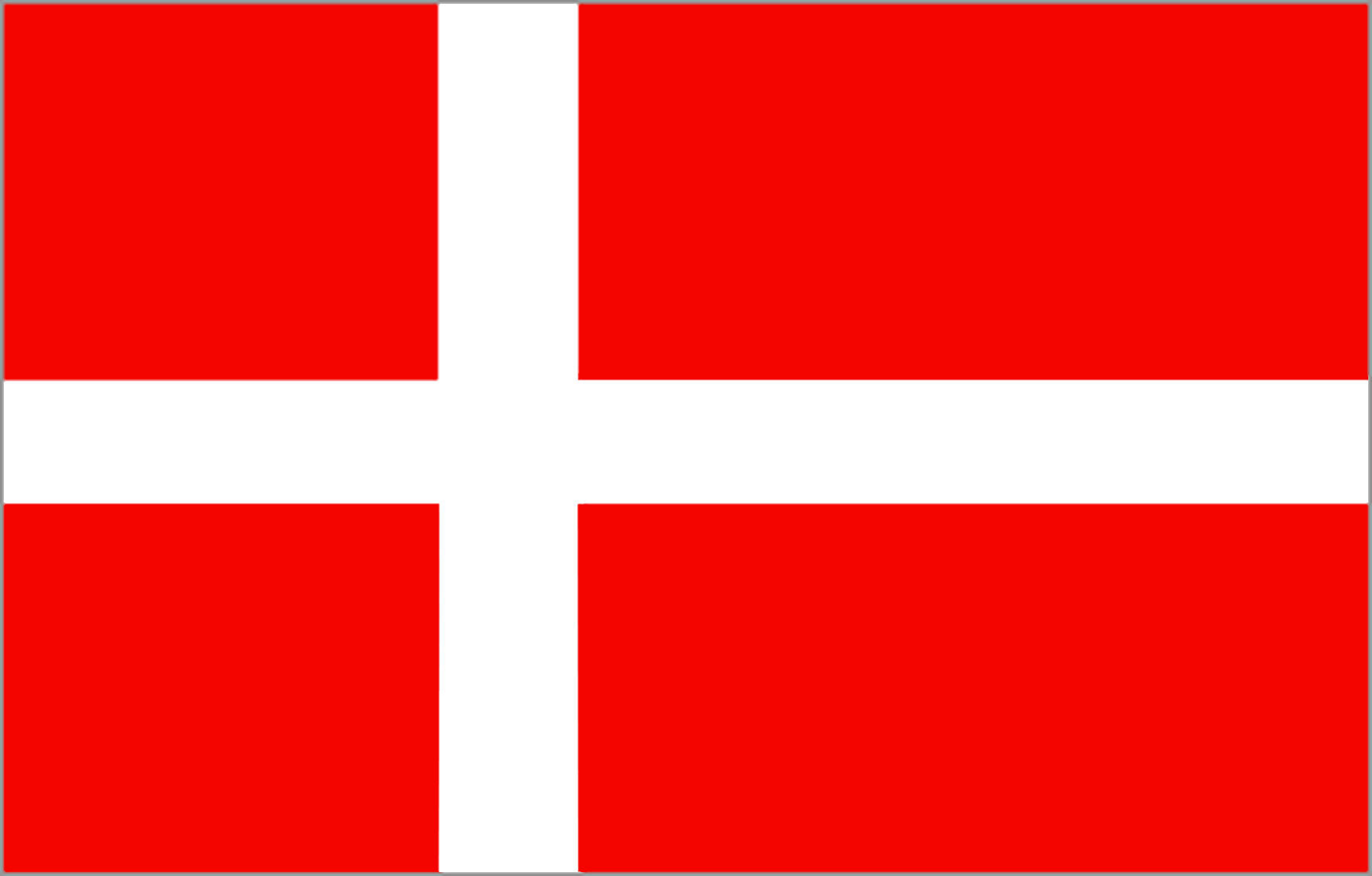 Facts about Denmark
Land & People
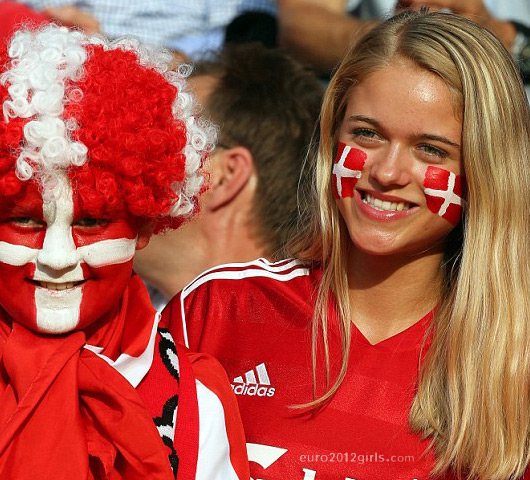 According to the WHO (2002 stats), Danish women have the lowest incidence of obesity in the EU.
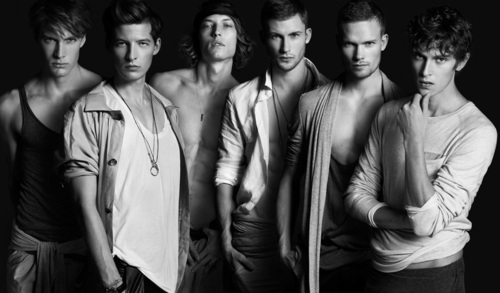 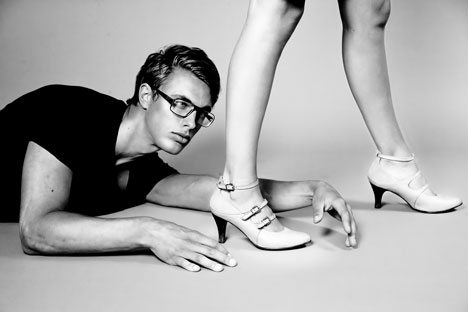 Danish men marry the oldest of all Europeans - at 32 years old in average.
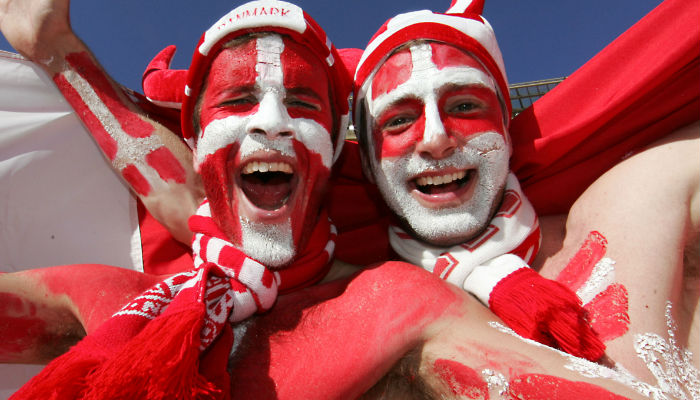 Separate studies have ranked Danish people as the happiest in the EU (2007 Cambridge University study), and happiest people in the world (2006 Leicester University study) or 2nd happiest in the world (World Database of Happiness 2000-2009).
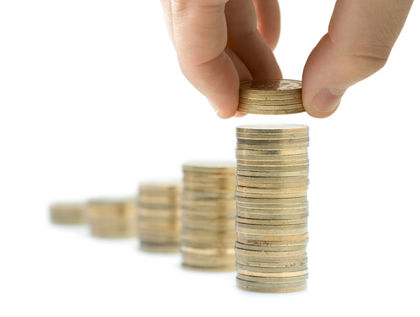 Danish people have the lowest income inequality in the world, with a Gini index of 24.7 in 1997.
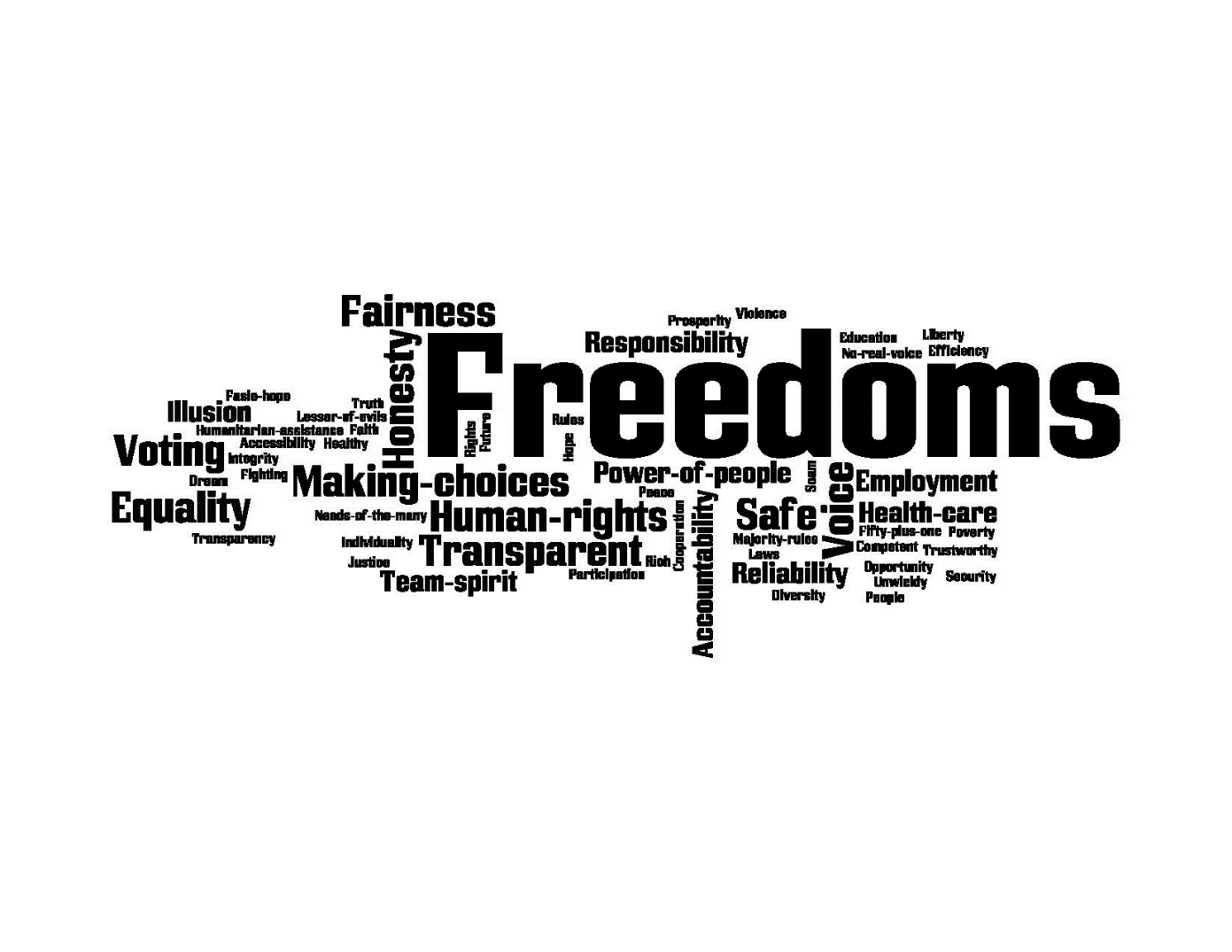 The World Audit ranks Denmark as the world's most democratic and least corrupted country in 2008. It is also second for freedom of press.
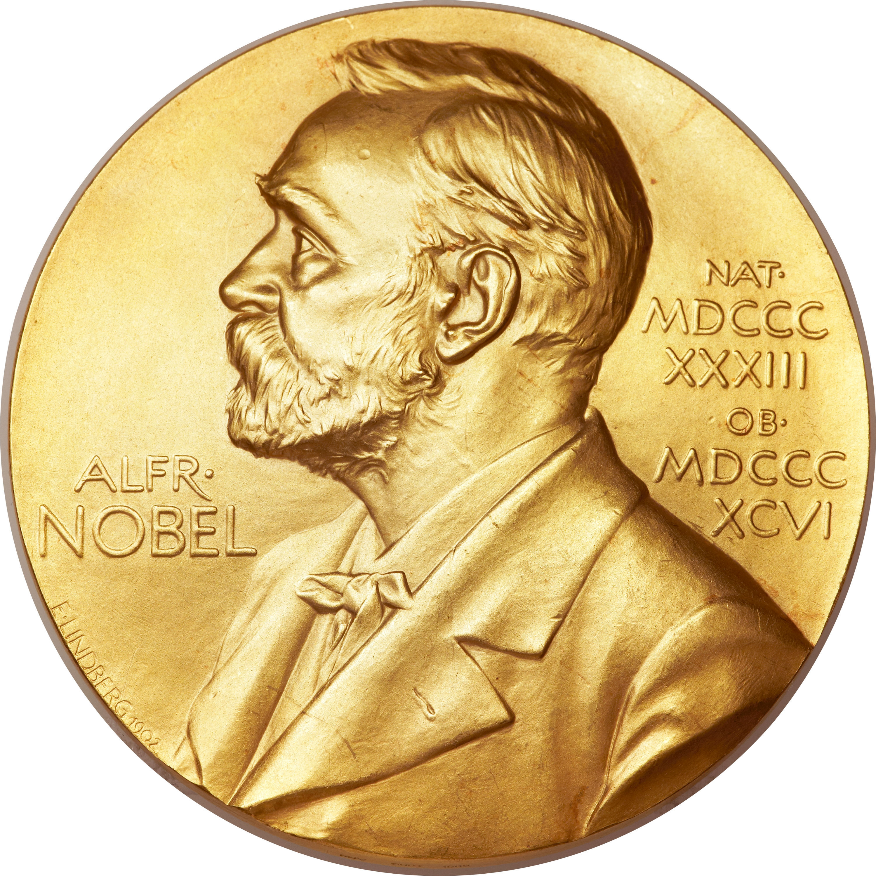 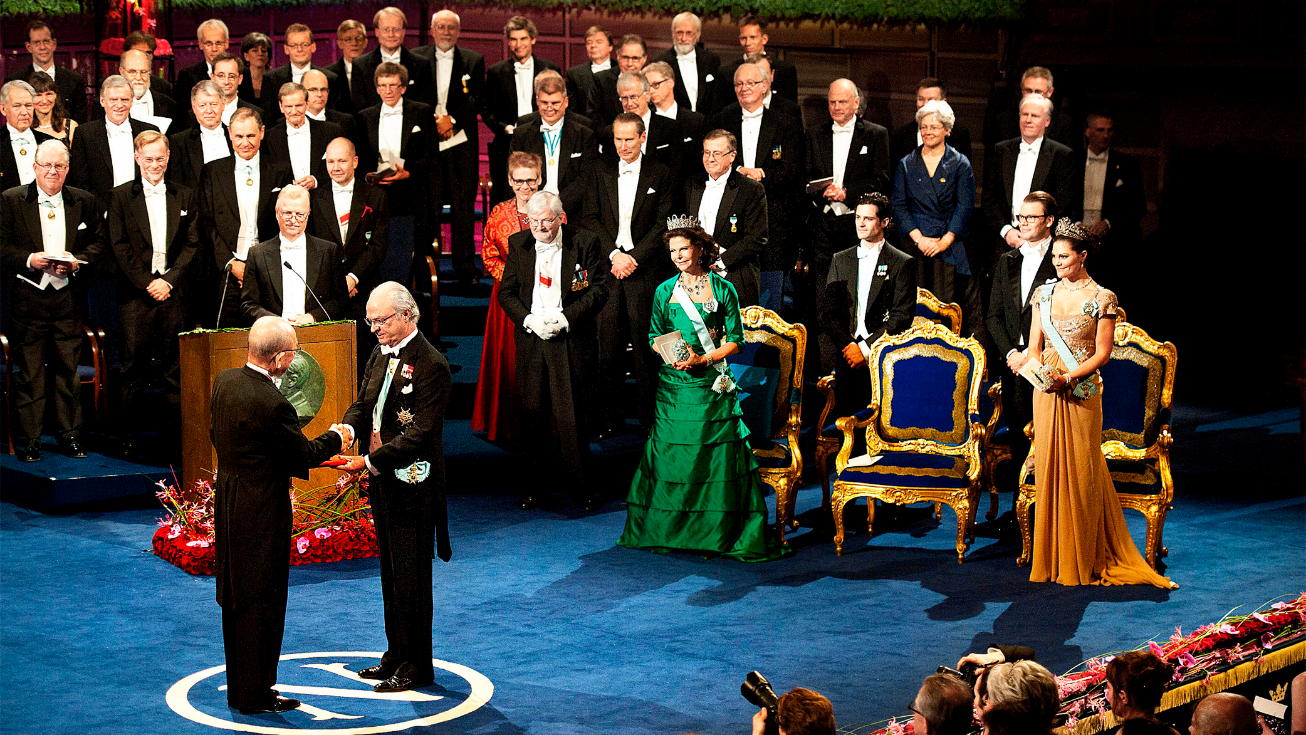 Denmark has had no less than 14 Nobel laureates, including 4 in Literature, 5 in Physiology or Medicine, and one Peace prize. With its population of about 5 million, it is one of the highest per capita ratio of any country in the world.
History & Culture
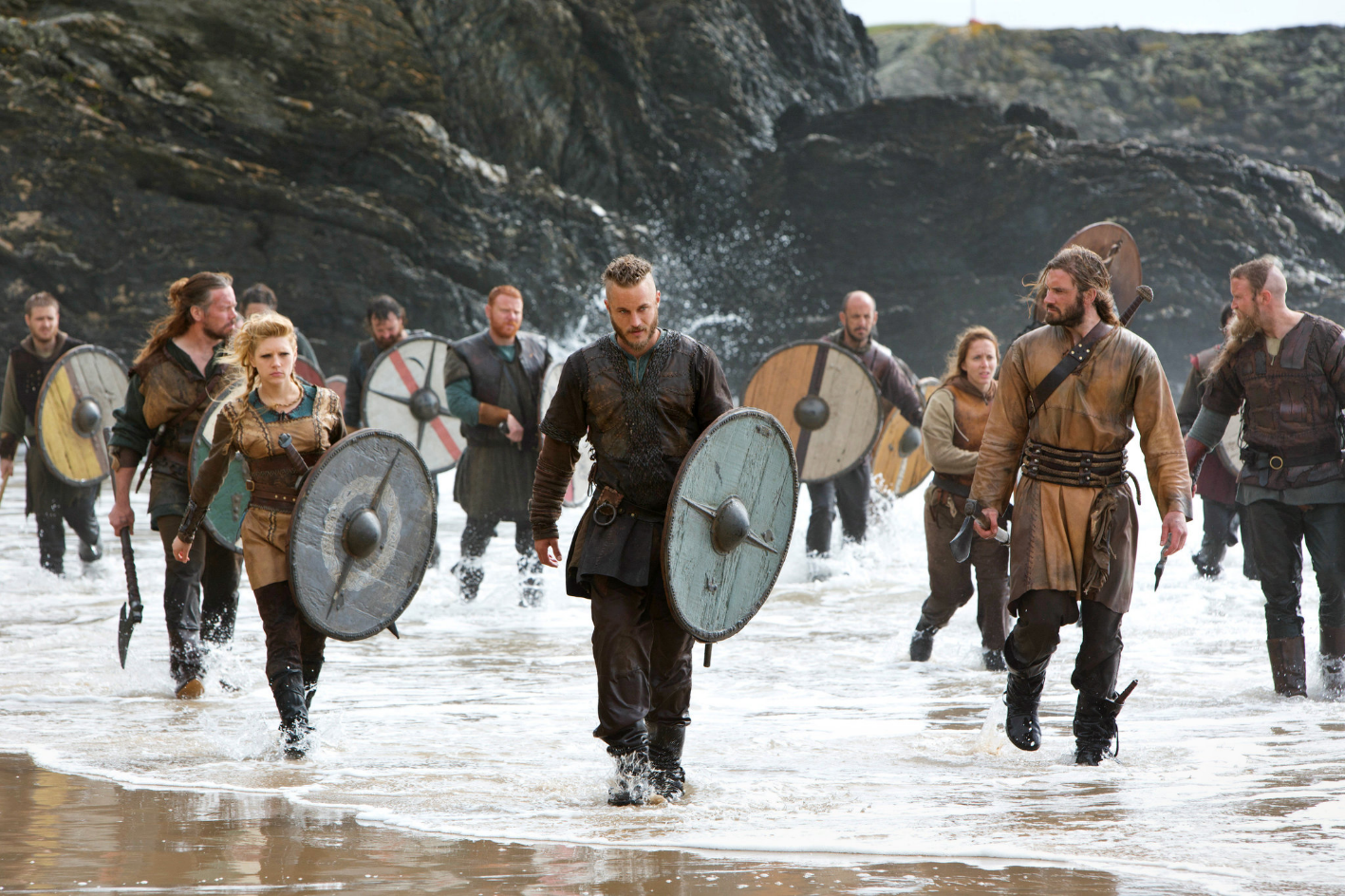 Denmark is the homeland of the Germanic ethnicity and culture. The Franks, Burgundians, Jutes, and the Norses (Vikings) all trace their origin back to Denmark.
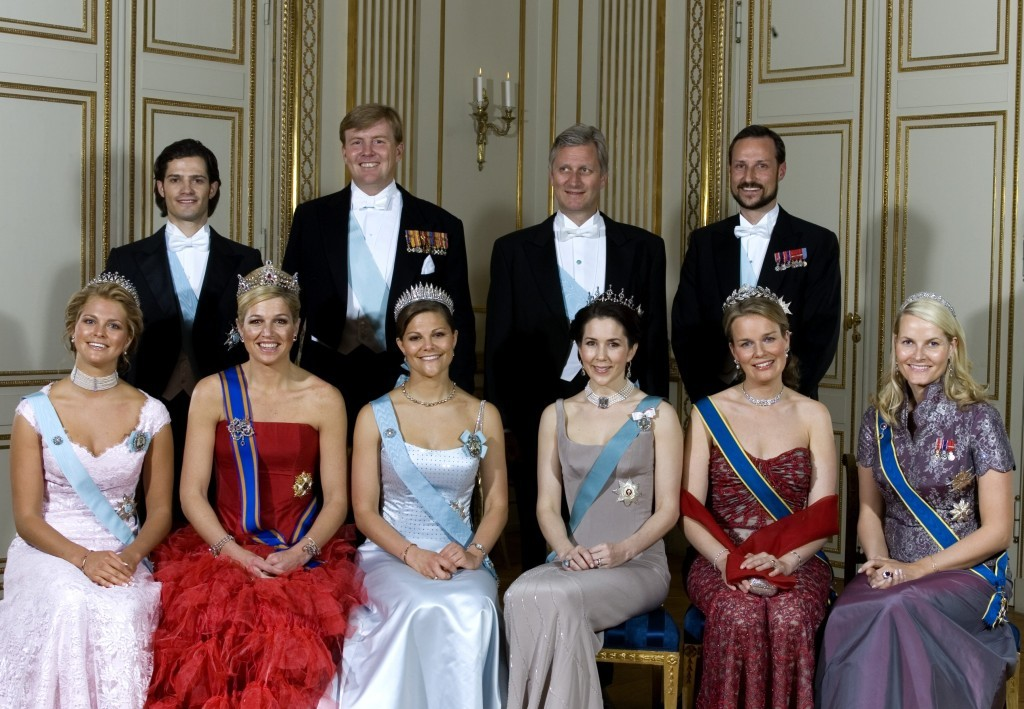 The Danish royal family is probably the oldest uninterrupted European monarchy. Gorm the Old, the first king of the "official line", ruled from 934 C.E.
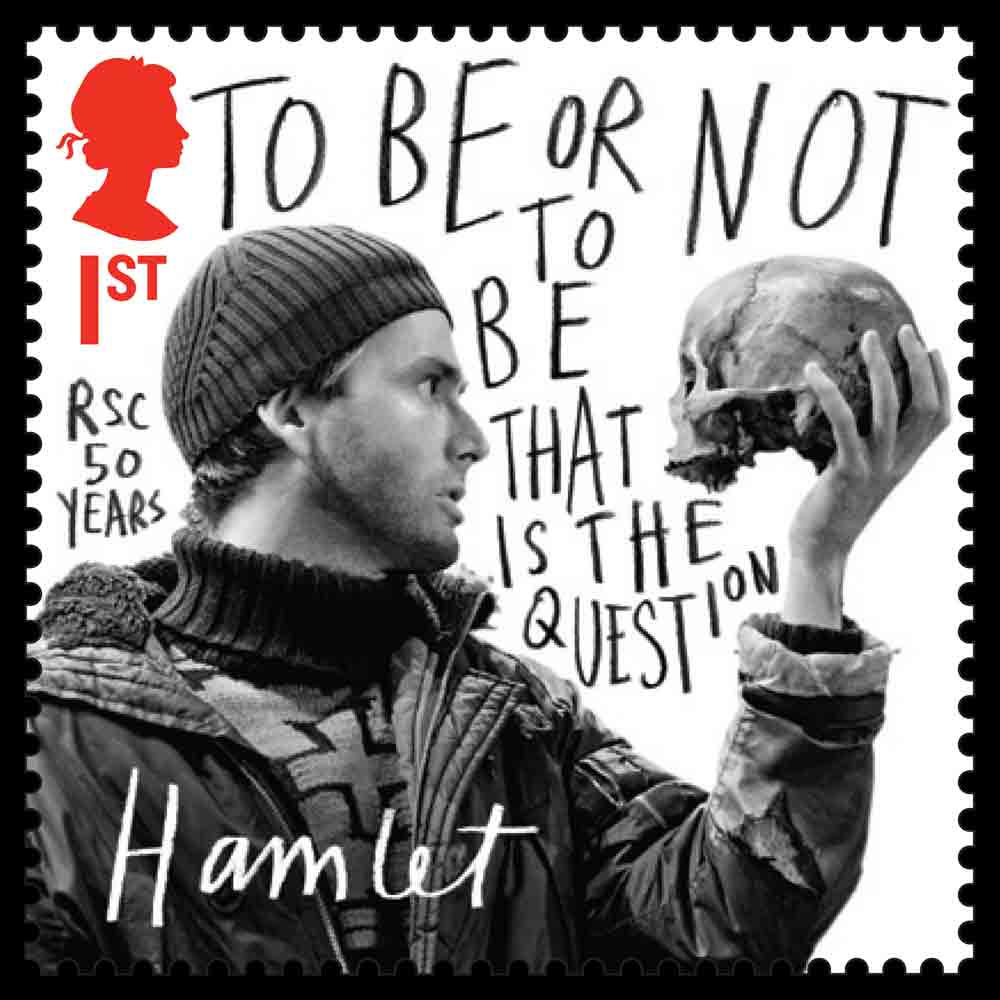 The Danish prince Hamlet, the fictional character of William Shakespeare's famous play, was inspired by an old Danish myth of the Viking Prince Amled of Jutland
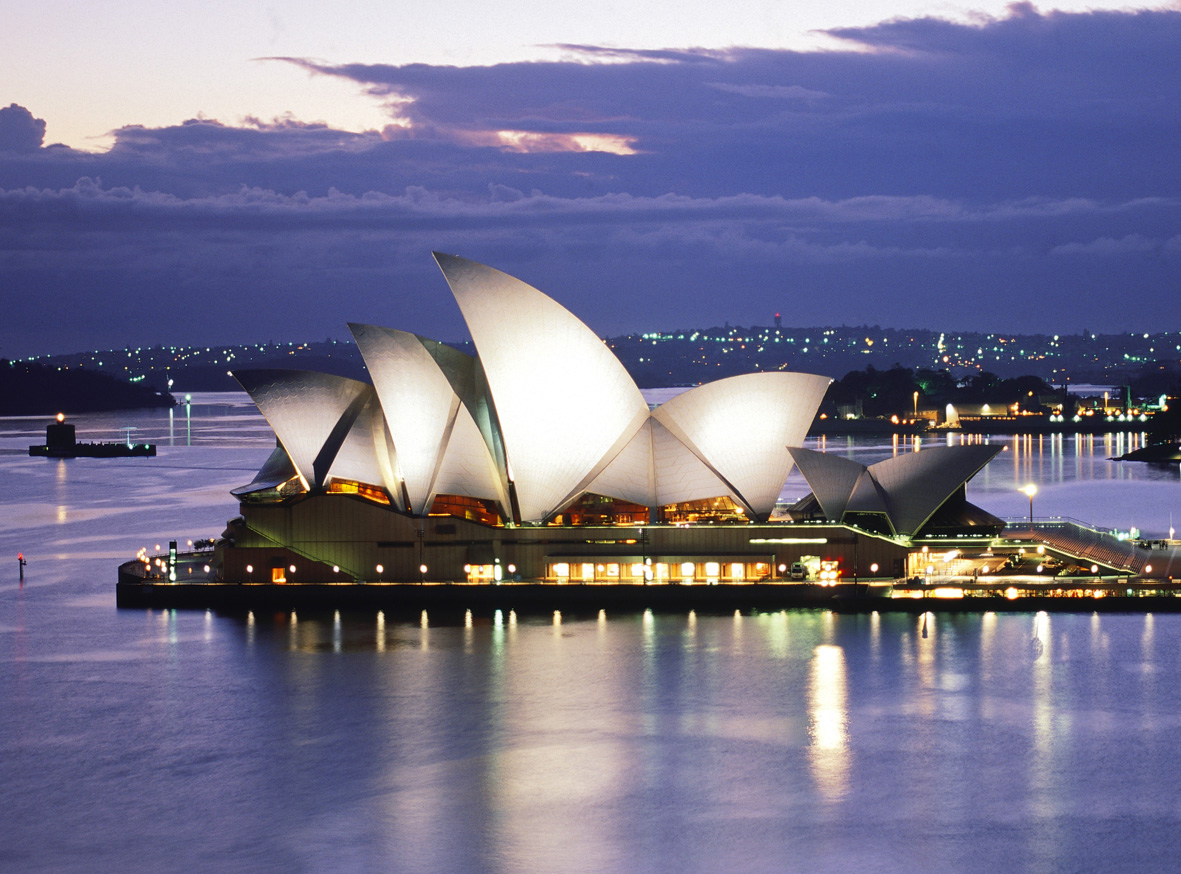 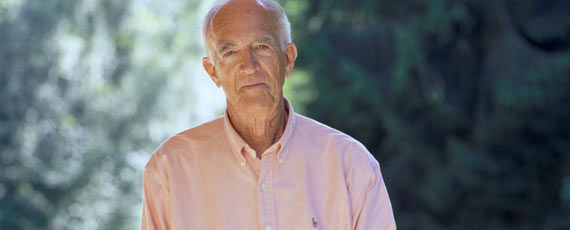 The architect of the iconic Sydney Opera House was the Dane Jørn Utzon (1918-2008). In 2007, he became only the second person to have his work recognised as a World Heritage Site while he was still alive
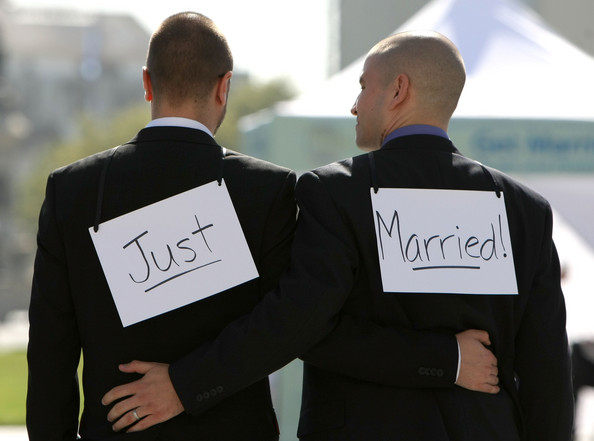 In 1989, Denmark became the first country to legalise same-sex unions (although same-sex marriage was not granted until 2012)
Business & Economy
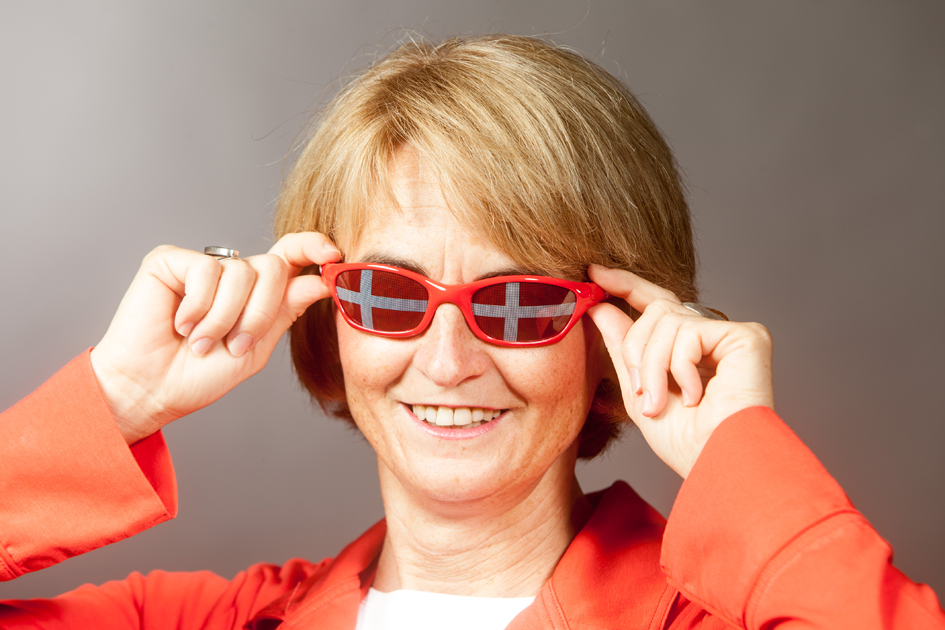 Denmark has the highest employment rate in Europe (75%)
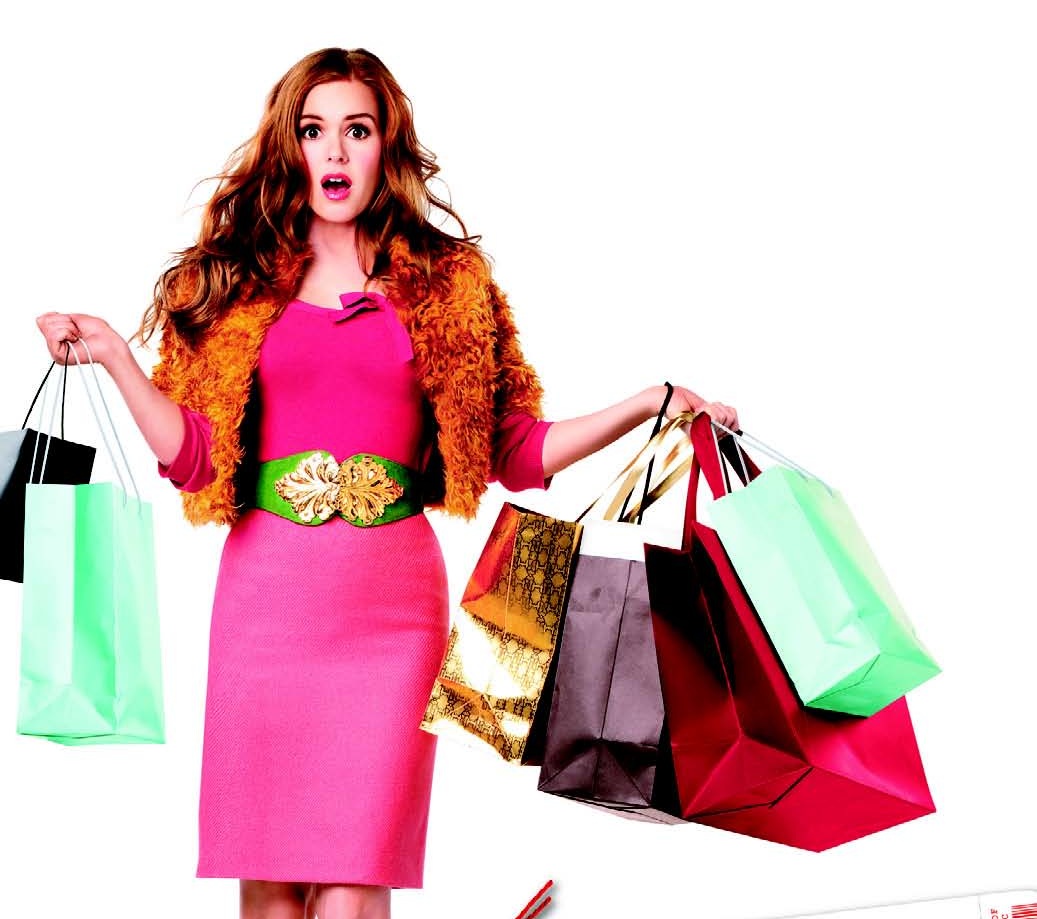 In 2012 Denmark enjoyed the 2nd highest nominal GDP per capita in the European Union. At purchasing power parity (PPP), Denmark was ranked in 8th position within the EU.
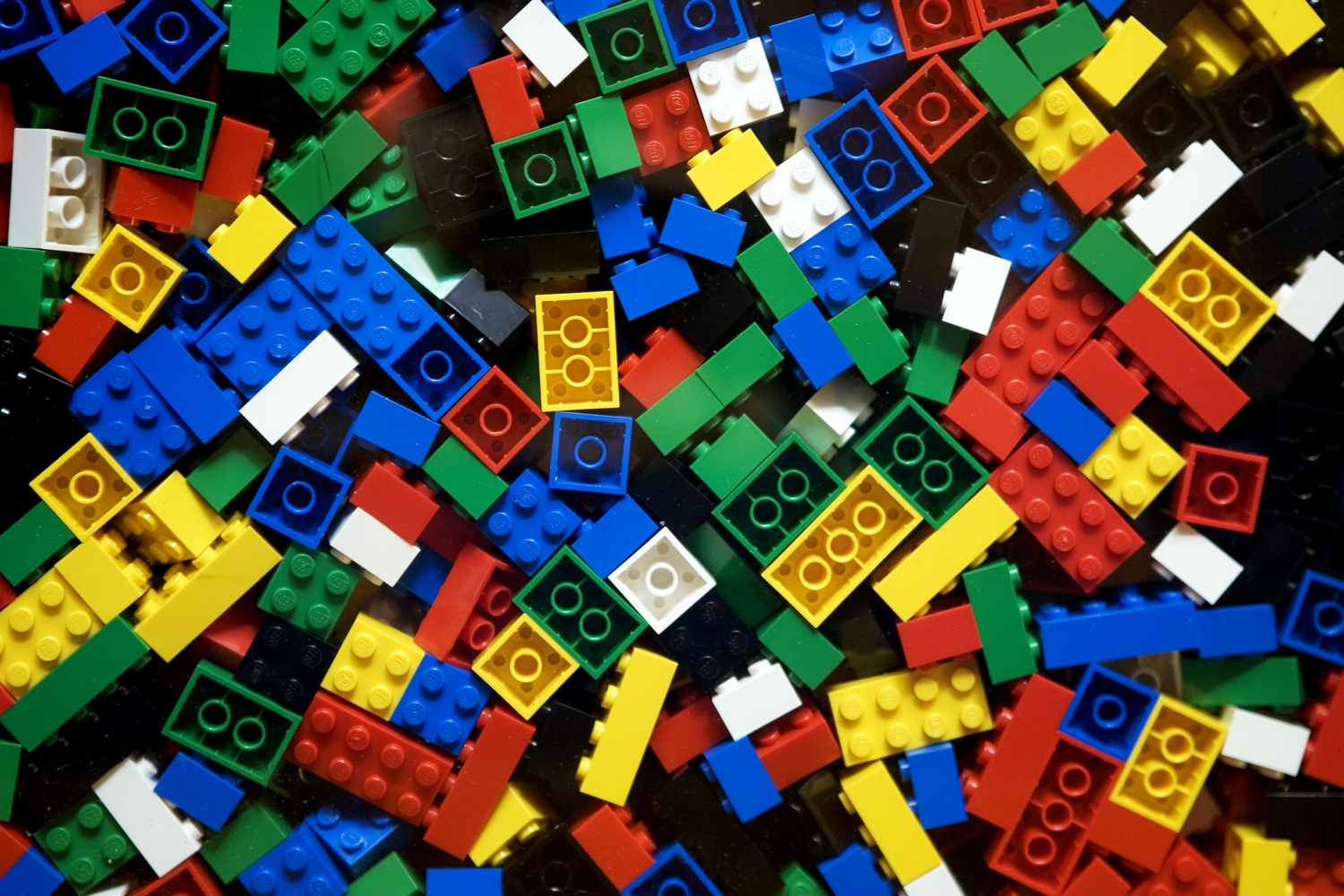 The world famous building toys Lego are from Denmark
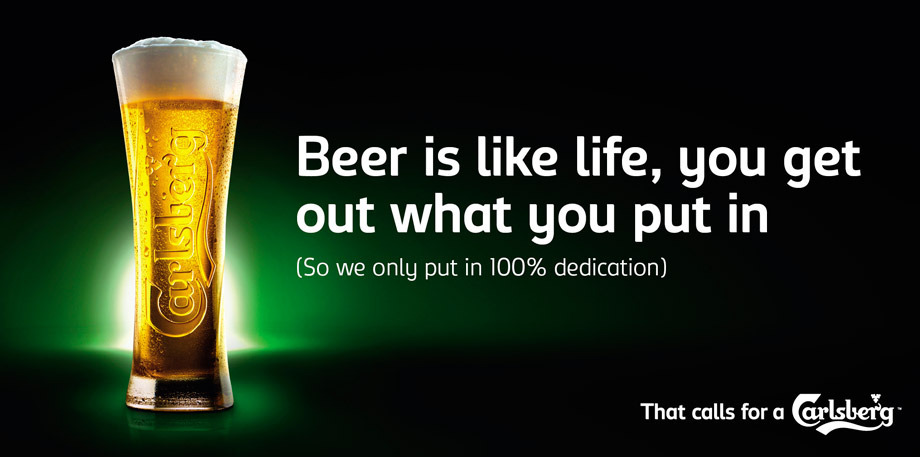 Carlsberg and Tuborg are two of the most famous Danish beer brands
THANK YOU FOR YOUR ATTENTION!